CIS 720
Homework and Midterm Review
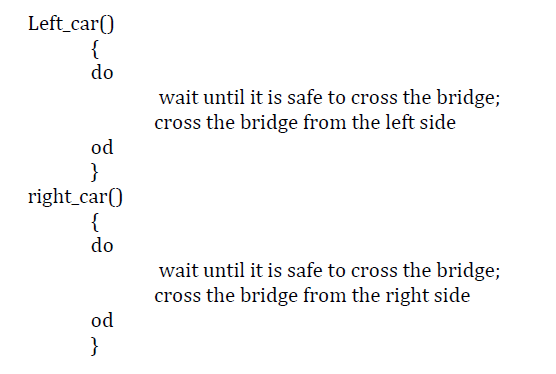 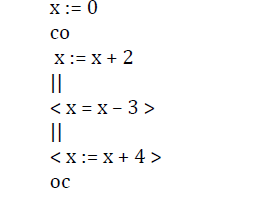 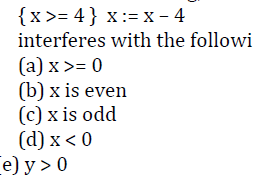 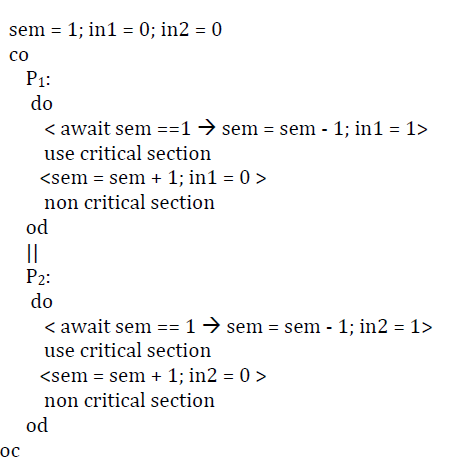 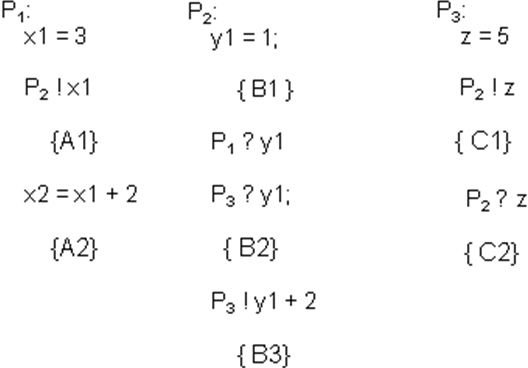 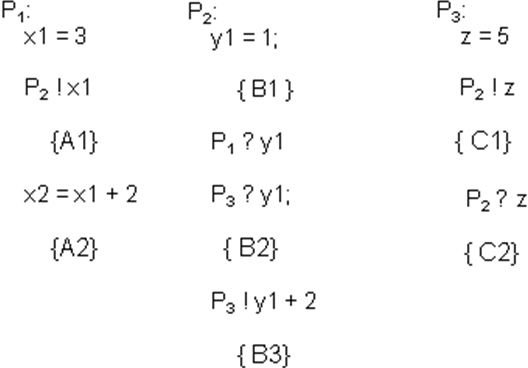 Left:
   C  ! left_request
   cross the bridge 
   C  ! left_leave
 
Right:
    C  ? right_request
    cross the bridge 
    C   ?right_leave
   
C :
left_in = 0; right_in = 0
do
   ? left_request left_in++
    ||
   ? left_leave   left_i --
   ||
    ! right_request   right_in++
   ||
    ! right_leave  right_i--
 od